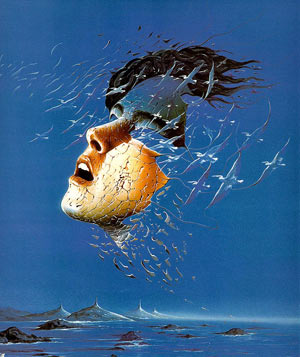 КОГДА РЕБЁНОК НУЖДАЕТСЯ
 В ВАШЕЙ ПОМОЩИ
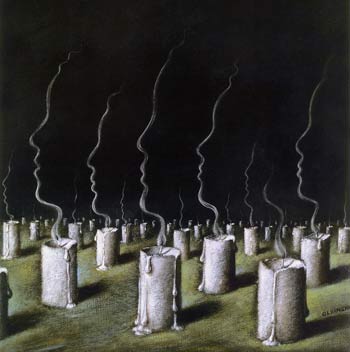 От самоубийств ежегодно погибает около 2800 детей и подростков в  возрасте от 5 до 19 лет
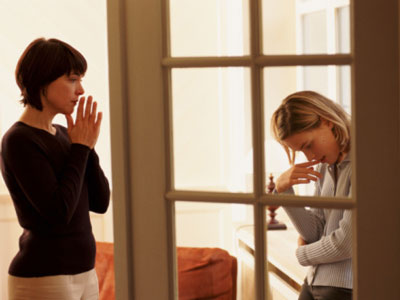 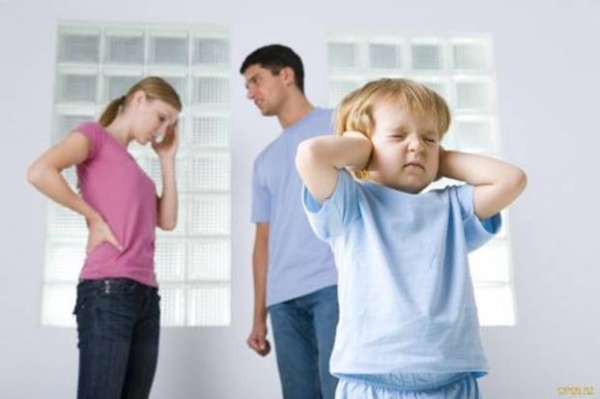 В 80% случаев суицидальное поведение в детско-подростковом возрасте обусловлено внутрисемейными конфликтами.
Факторами, подталкивающими подростка к самоубийству,  
могут быть:
 Внутрисемейные конфликты.
 Конфликты в школе.
 Несчастная или безответная любовь.
 Материально-бытовые   трудности.
 Депрессивное   состояние   и психическое   расстройство.
 Генетические     факторы.     
 Подражание кумирам
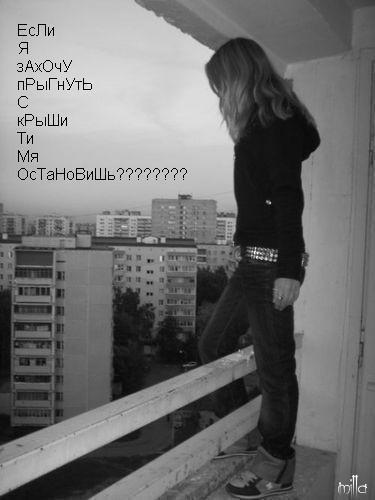 Грусть, тоскливое выражение лица, раздражительность.
Безразличное или враждебное отношение к окружающим.
Ощущения отчаяния, беспричинный страх, тревога. 
Потеря интереса к привычным видам деятельности.
Необъяснимые или часто повторяющиеся исчезновения из дома и прогулы в школе. Снижение успеваемости.
Эмоционально-психологические изменения:
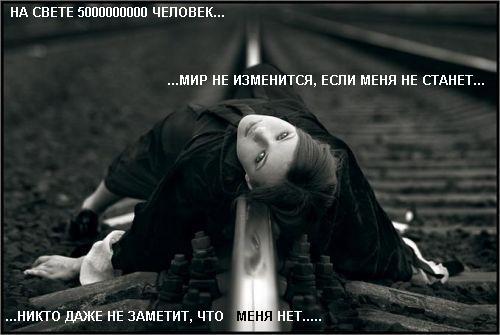 Изменения внешнего вида и поведения:
Неопрятный внешний вид, угрюмость и оцепенение во взгляде. 
Причитания, склонность к нытью, ворчливость.
Приведение своих дел в порядок, тщательная уборка в комнате, сбор и сортировка фотографий в альбоме, особенно, если ребенок никогда ранее этого не делал.
Раздача личных вещей, особенно нужных и очень любимых.
Уменьшение или увеличение массы тела, потеря аппетита или переедание.
Плохое поведение в школе.
Инциденты с вовлечением правоохранительных органов, участие в драках и беспорядках. 
Рассуждения об утрате смысла жизни, прямые или косвенные намеки о намерении покончить с собой.
Как предотвратить суицид?
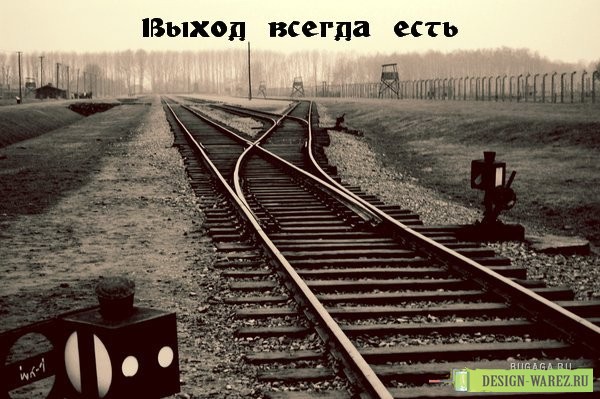 Сформировать у подростка четкую установку:
«Из любой трудной жизненной ситуации можно найти выход»
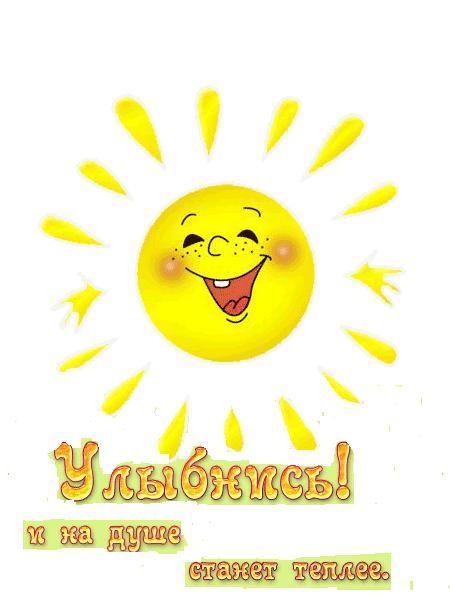 Воспитывать у подростков позитивный взгляд на все аспекты жизни
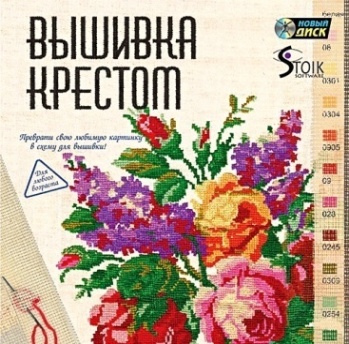 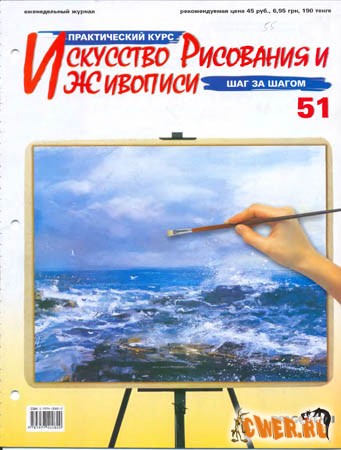 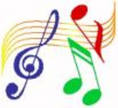 Вовлекать  подростков 
в полезные виды деятельности.
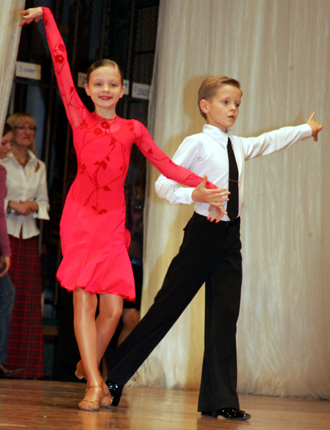 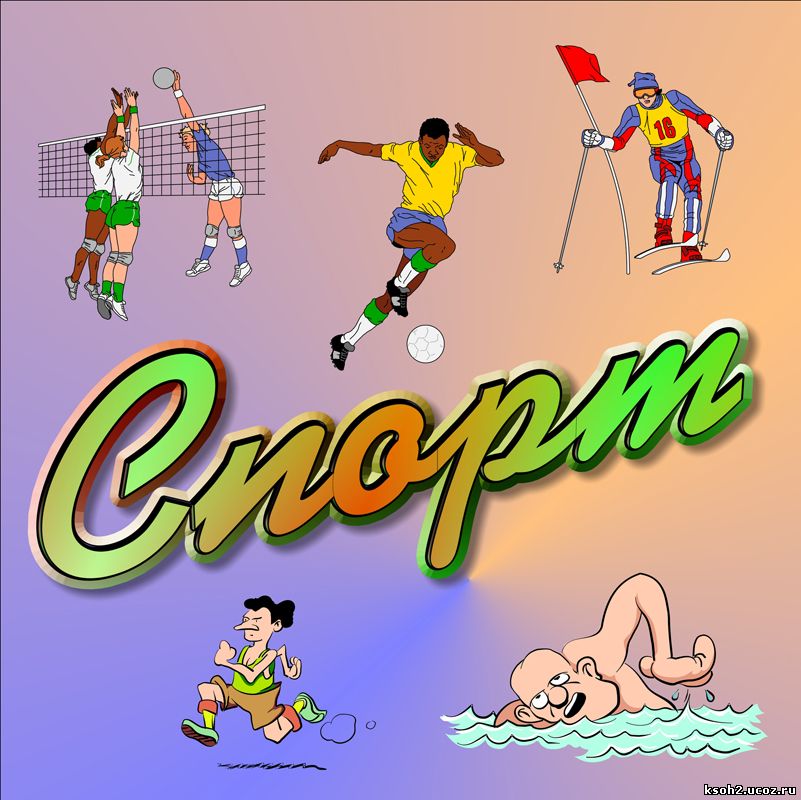 Подросток должен помнить о  том, что в трудной жизненной ситуации он может 
обратиться к людям, которым доверяет:
родителям, классному руководителю, психологу.
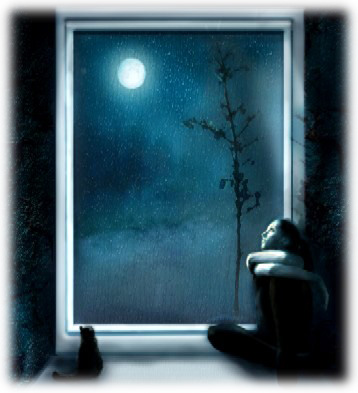 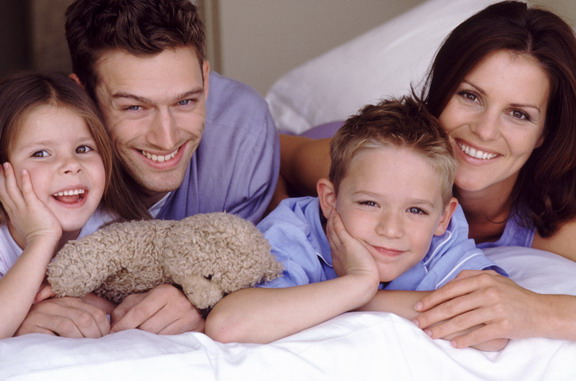 Гармония в семье
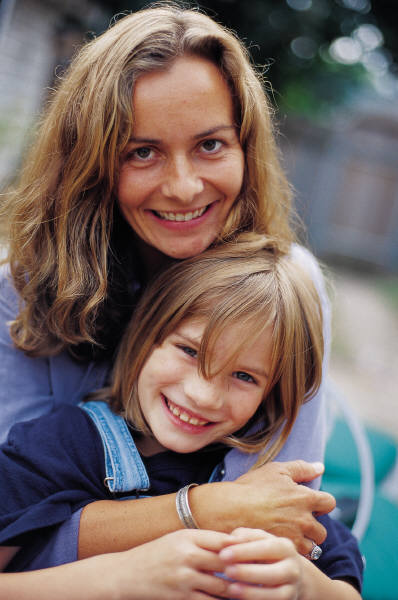 Гармоничные отношения в семье, предполагающие создание и сохранение теплых и доверительных отношений с ребенком.
                  Правила: 
«Глаза в  глаза»,
«Чудо прикосновения»,
«Безраздельное внимание».
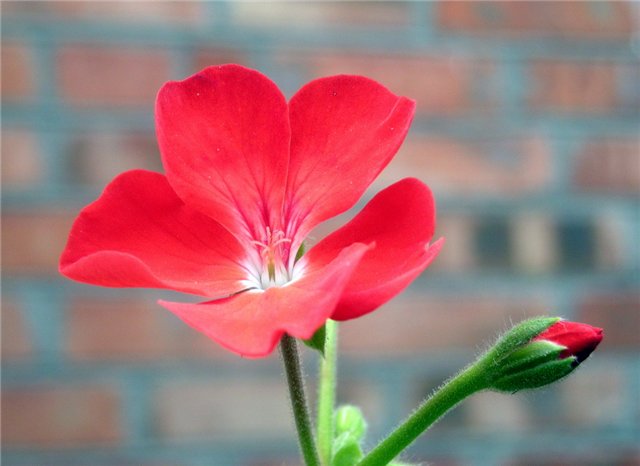 Жизнь – это шанс,  не упусти   его!Жизнь – это мечта,  осуществи её! Жизнь – это любовь, так люби!Жизнь – это долг,  исполни его! Жизнь – это счастье,  сотвори его сам! Жизнь  прекрасна…Не разрушай её!